Subject Title
70101 林淑媛
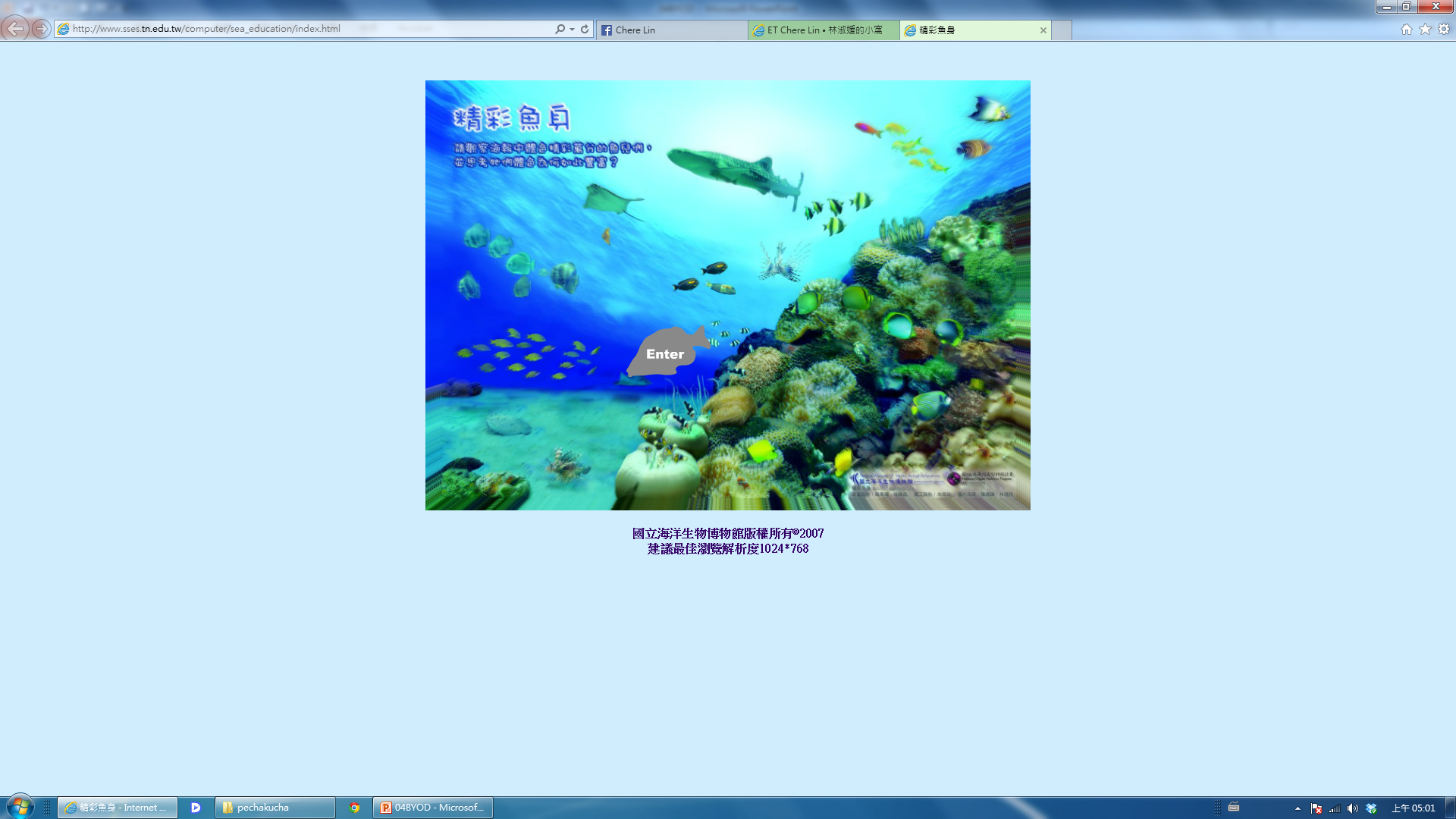 P.2  Introduction
Outline 1
Outline 2
Outline 3
P.3  Key Words
Key Word 1  
Key Word 2  
Key Word 3
P.4  Outline 1
Heading 1       
Heading 2       
Heading 3       (1) subheading 1(2) subheading 2
P.5  Outline 2
Title of Image
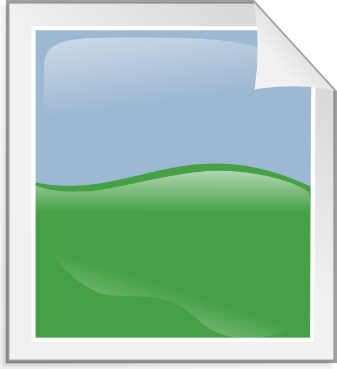 P.6  Outline 3
 Image 1           Image 2            Image 3
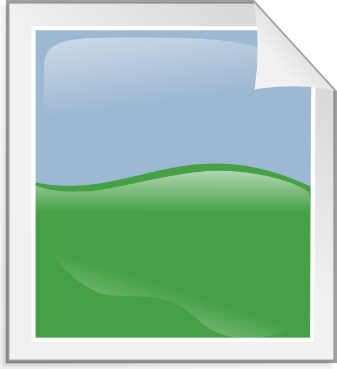 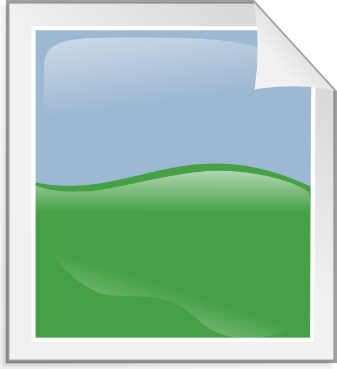 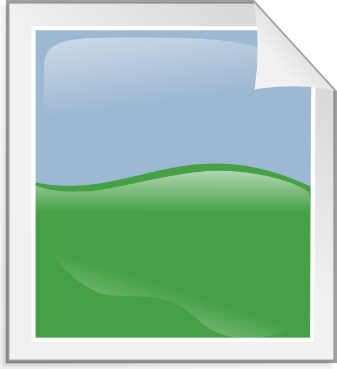 P.7  Something to Say
Reflection 1
Reflection 2
Reflection 3
P.8  Reference
Reference 1
Reference 2
Reference 3
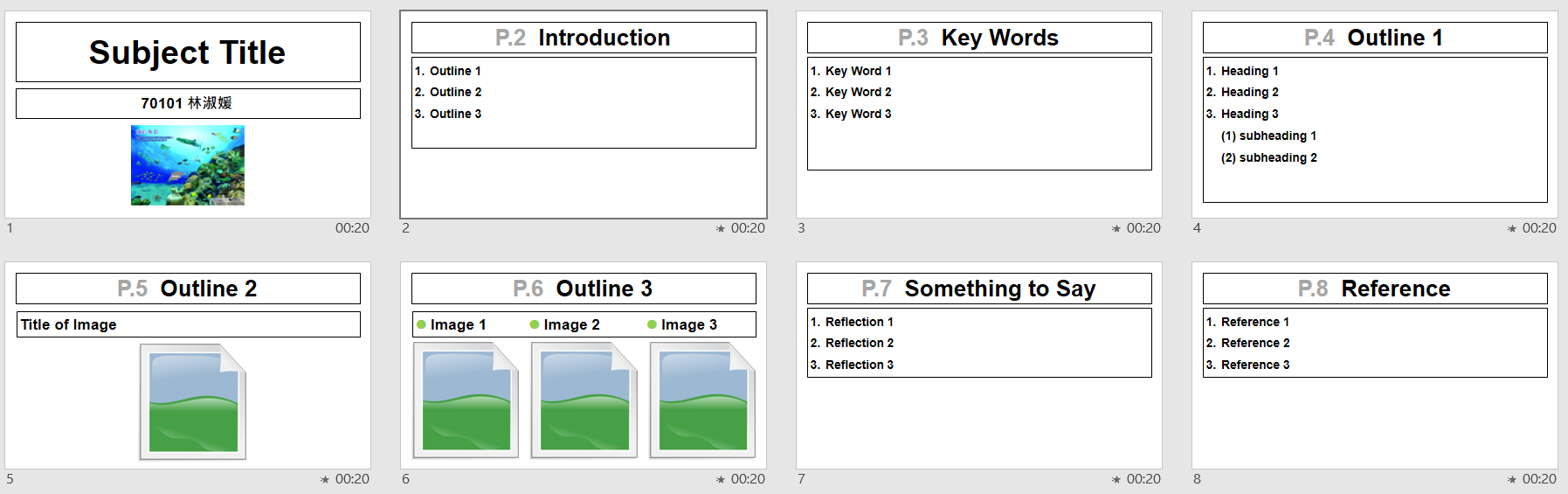